Todas las personas nacen libres e iguales ante la ley
Recibirán la misma protección y trato sin ninguna discriminación por razones de sexo, raza, origen nacional o familiar, lengua, religión, opinión política o filosófica.
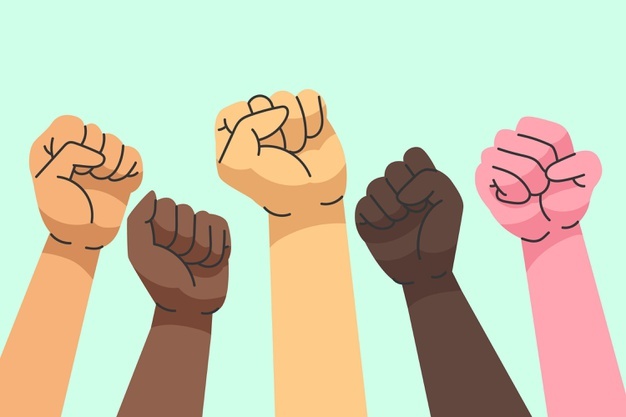 Derecho a la intimidad
Todas las personas tienen derecho a su intimidad personal y familiar y a su buen nombre, y el Estado debe respetarlos y hacerlos respetar.
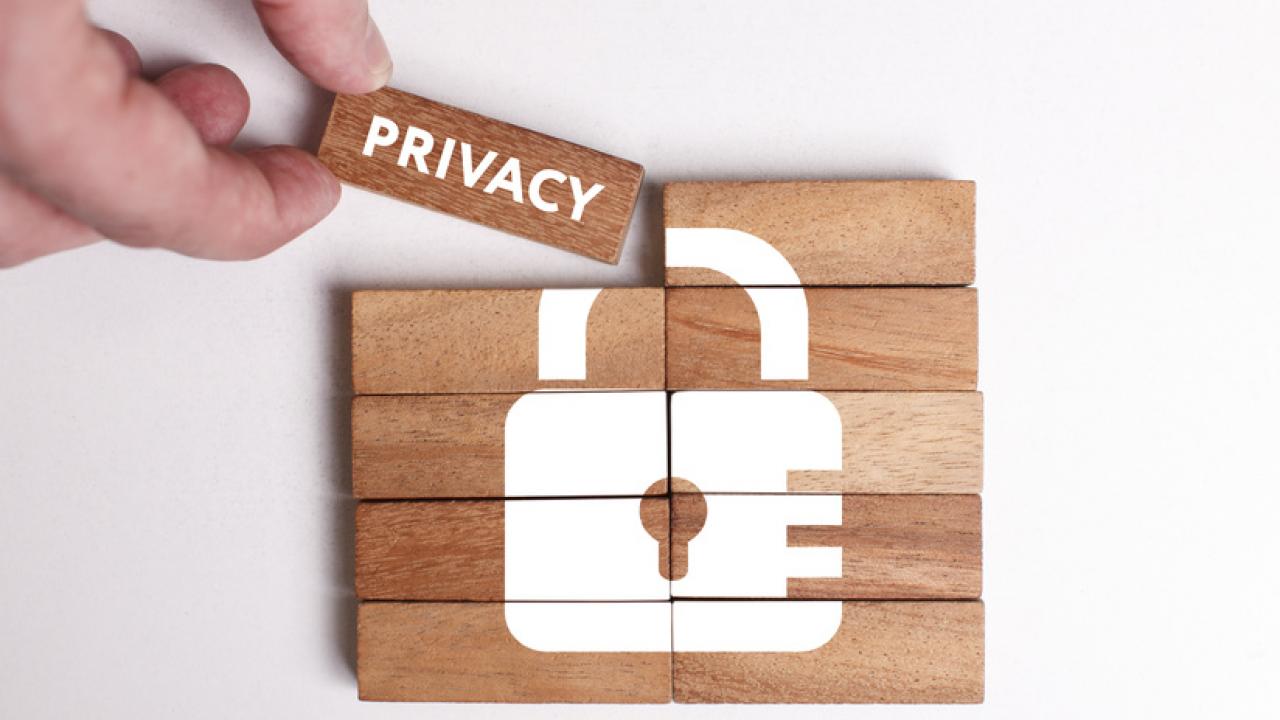 Derecho  al libre desarrollo de su personalidad
Todas las personas tienen derecho al libre desarrollo de su personalidad sin más limitaciones que las que imponen los derechos de los demás y el orden jurídico.
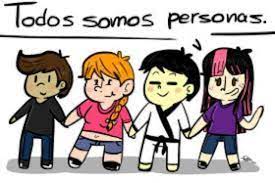 Se prohíbe la esclavitud
Se prohíben la esclavitud, la servidumbre y la trata de seres humanos en todas sus formas.
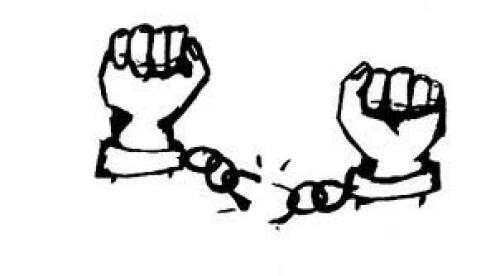 Libertad de cultos
Toda persona tiene derecho a profesar libremente su religión y a difundirla en forma individual o colectiva.
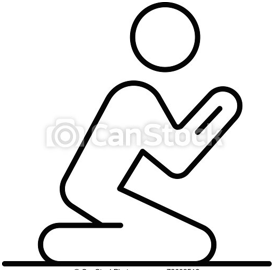 Derecho a la paz
La paz es un derecho y un deber de obligatorio cumplimiento.
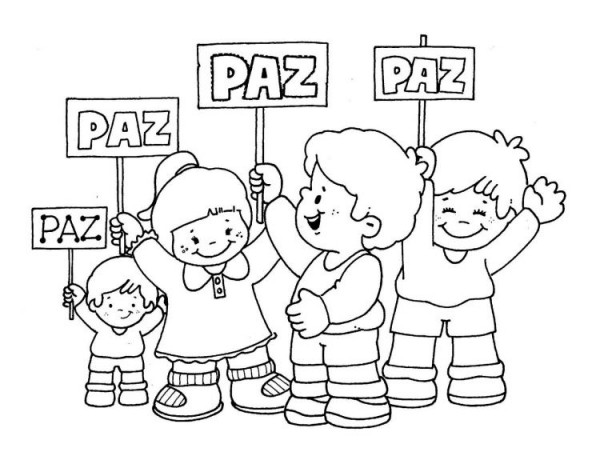 Derecho al trabajo
Toda  persona tiene derecho a un trabajo en condiciones dignas y justas.
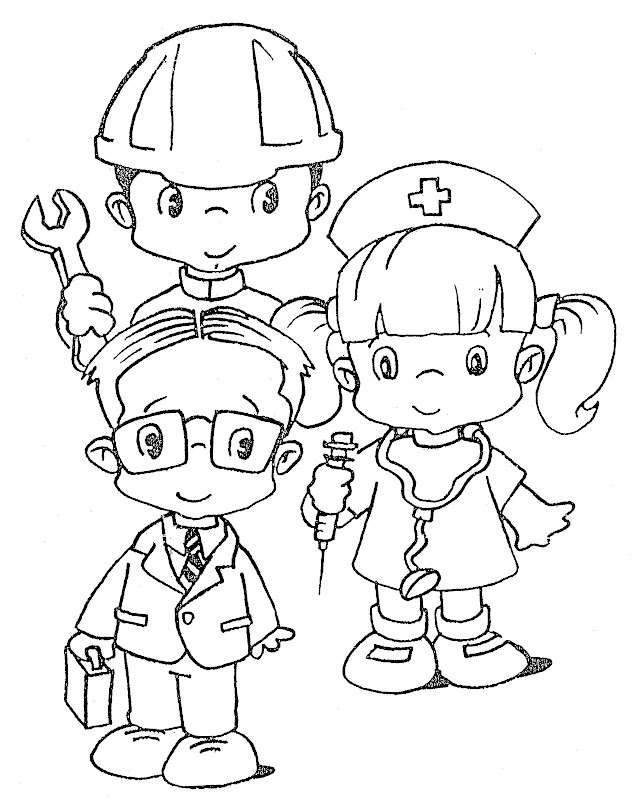